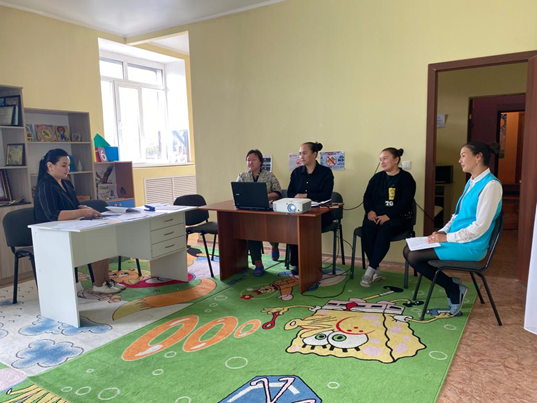 1. Педагогикалық әдеп жөніндегі  кеңестің төрайымы мен кеңес хатшысын тағайындау.
2.Педагогикалық әдеп жөніндегі жұмыс жоспарын құру.
3.Жұмыс жоспарын бекіту
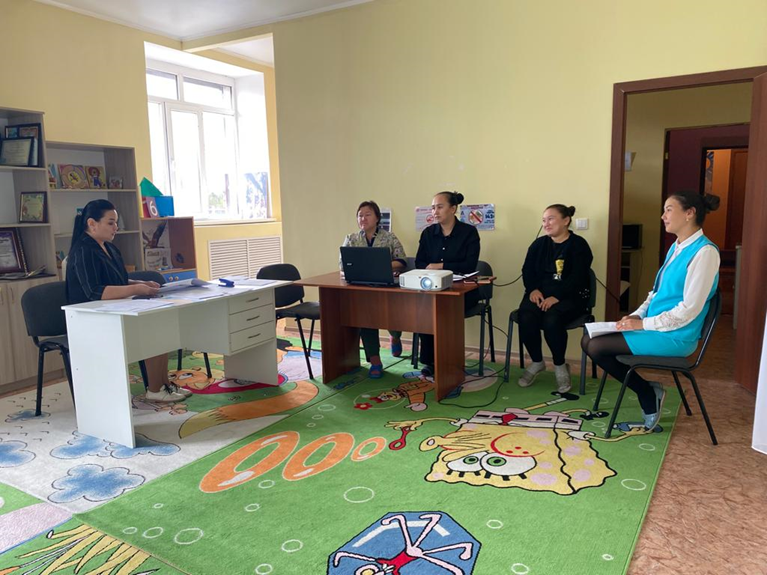 1.Педагогикалық ұжымының сыйбайлас жемқорлыққа қарсы қызметі
2.Педагогтардың көпшілік алдында этикалық нормаларды сақтауы.
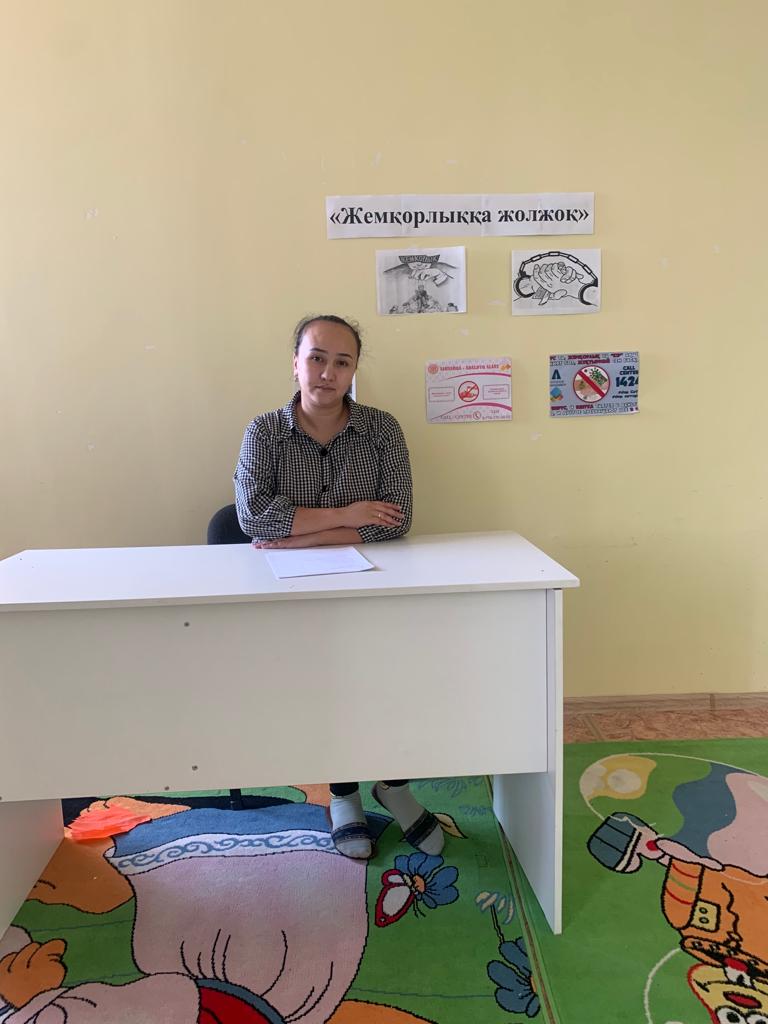 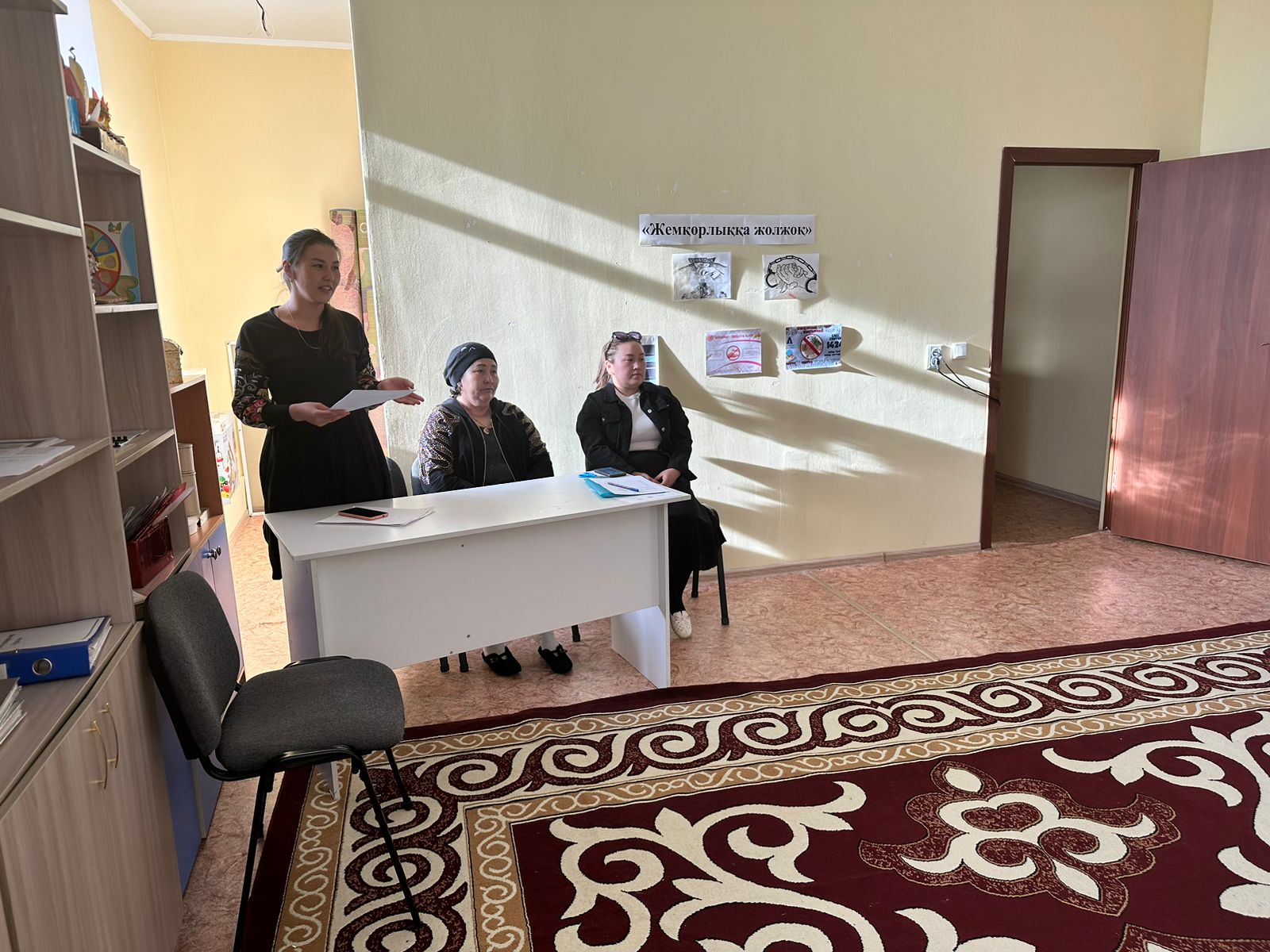 3.Педагогикалық әдеп -тәрбиешінің баламен және оның ата-анасымен дөңгелек үстел өткізу.
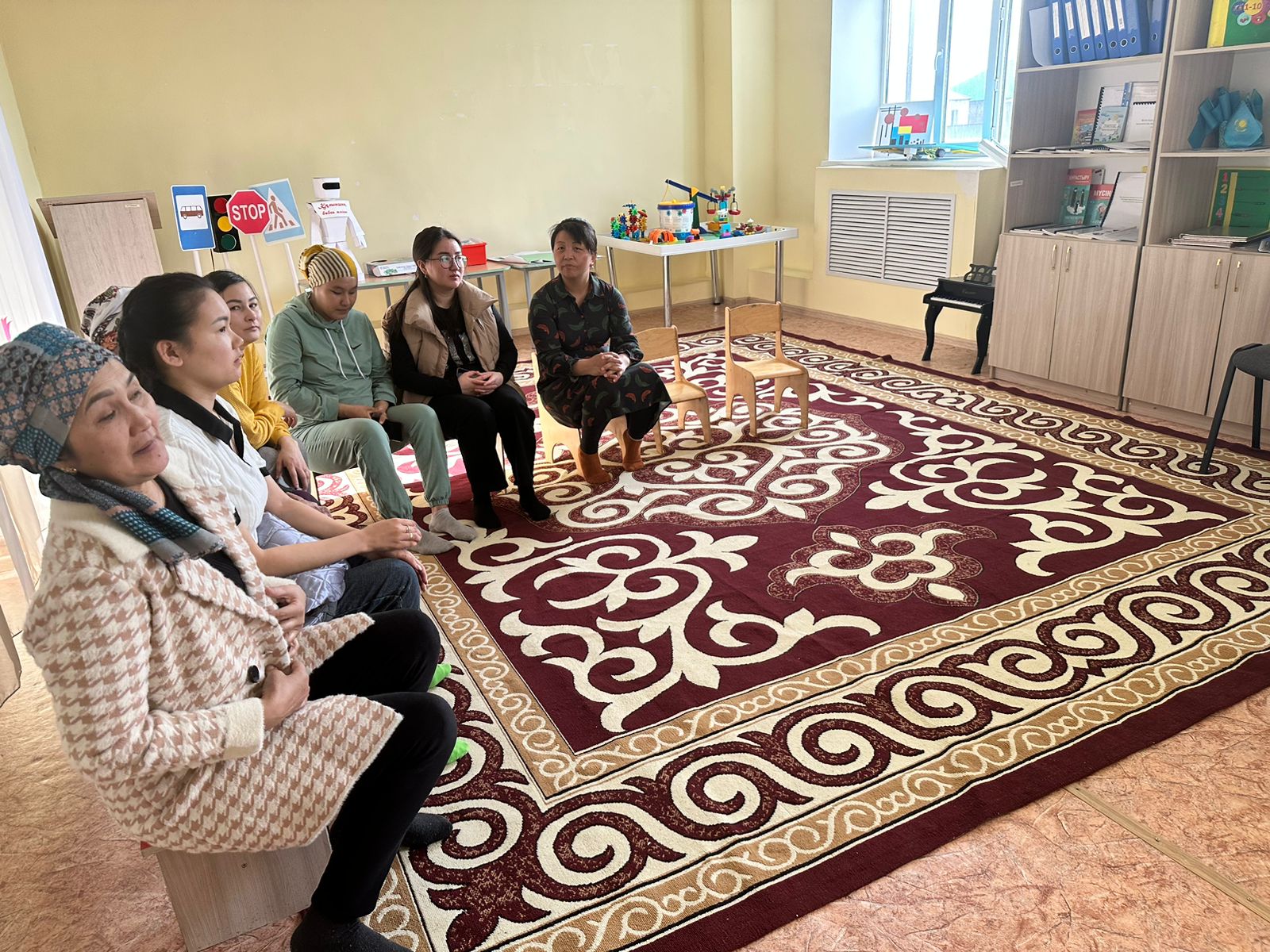 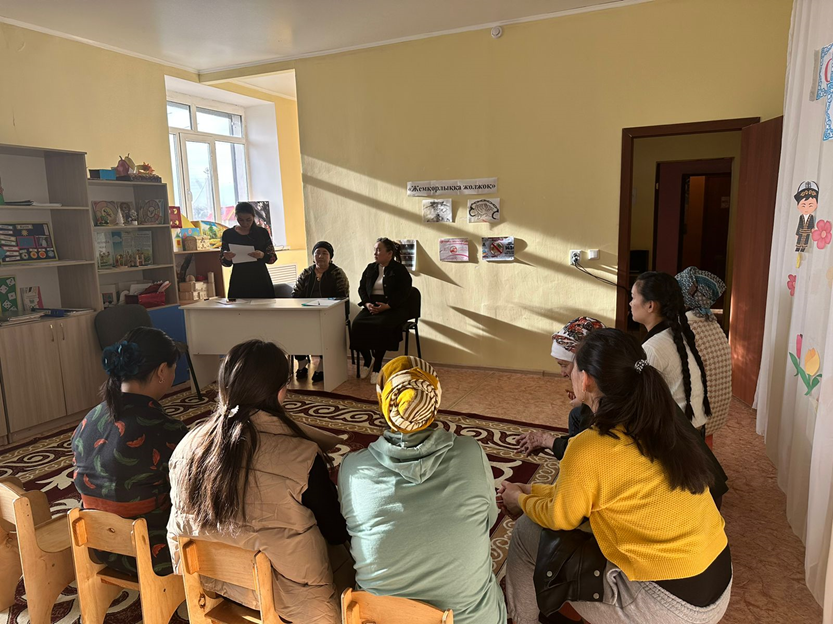 1.Педагогтардың құқықтары.2.Педагогикалық әдеп және сөйлеу мәдениеті.
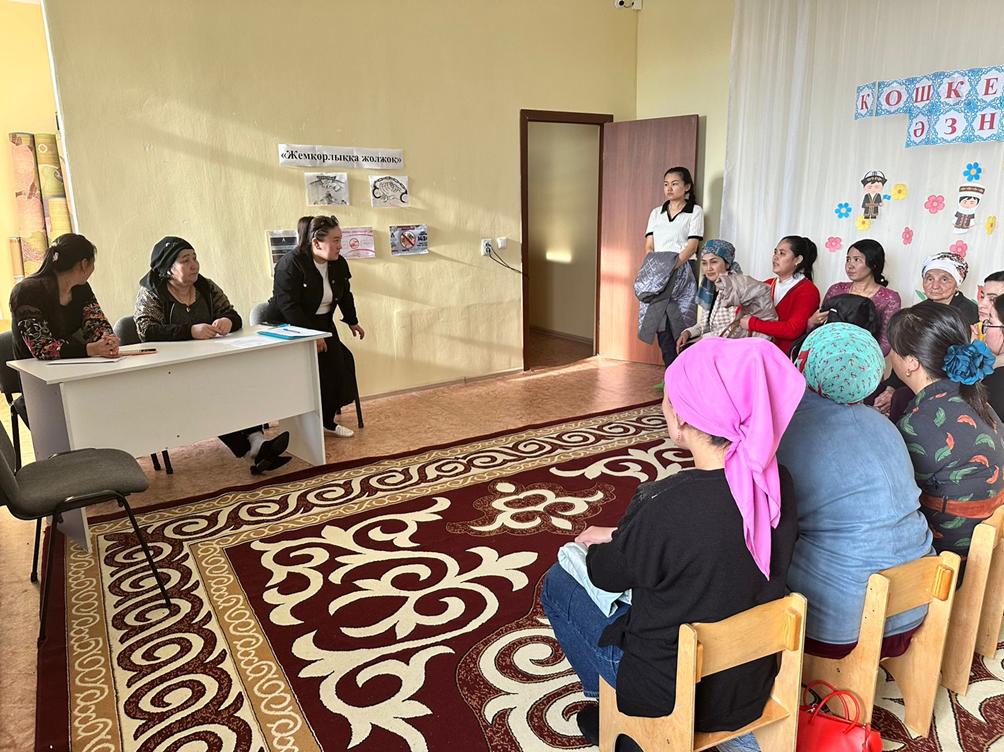 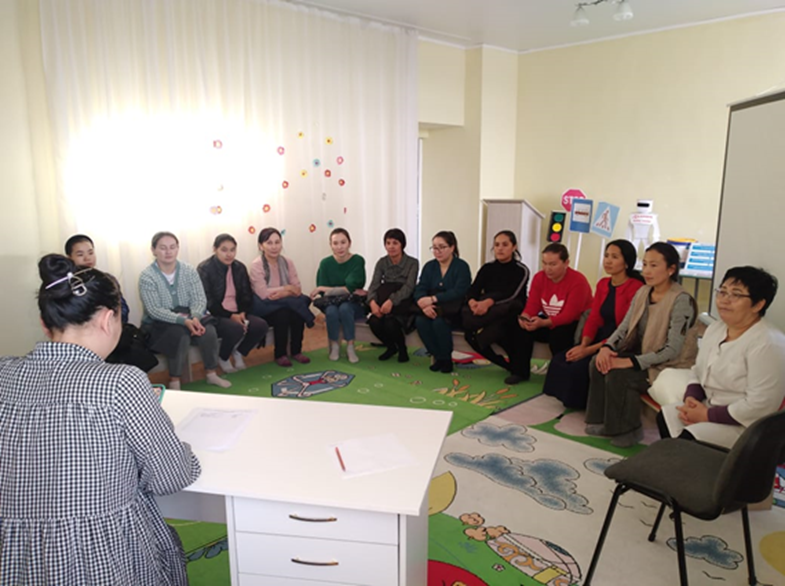 1.Педагогтің кәсіби міндеттерін орындау кезіндегі сыртқы келбеті2.Өзіңді өзің тәрбиелеу жолдары психологиялық треннинг
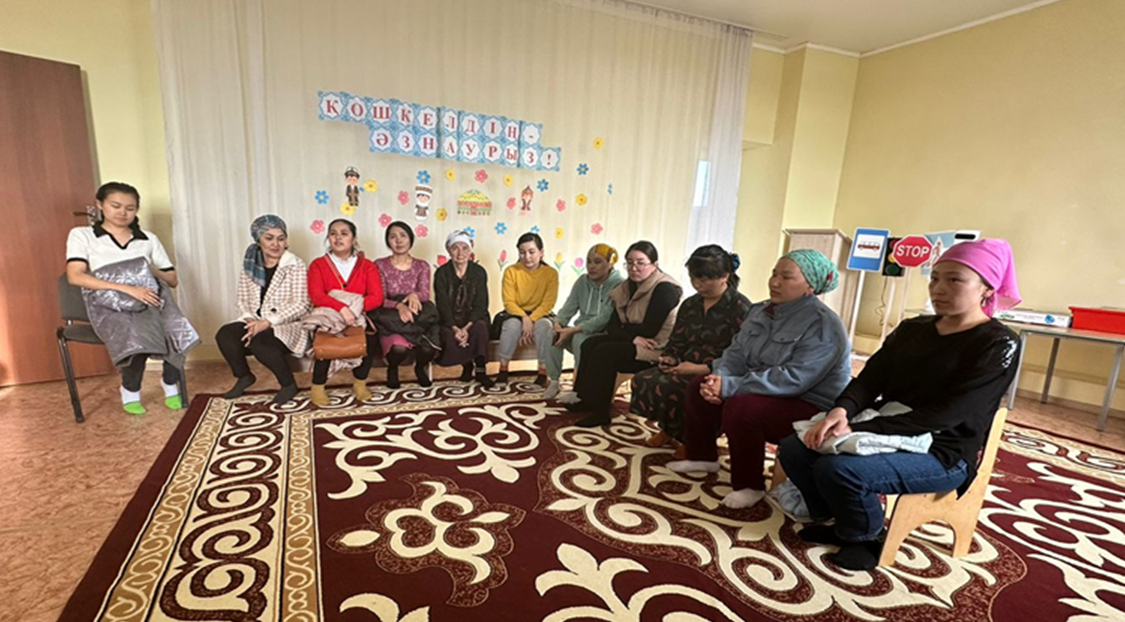 Педагогтардың кәсіби қызметін қамтамасыз ету үшін жағдай жасалуда
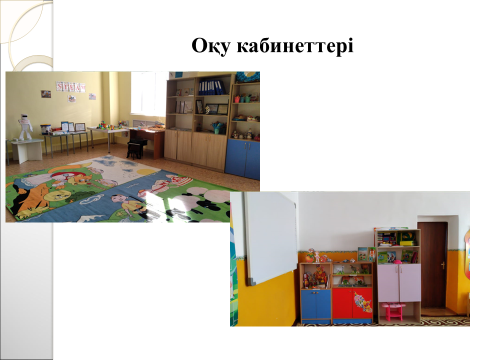 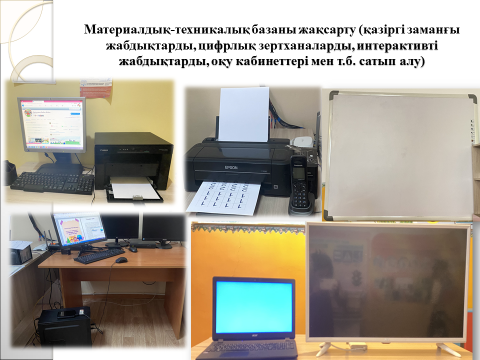